CS425: Algorithms for Web Scale Data
Lecture 9: Recommender Systems:Latent Factor Models & Netflix Challenge
Most of the slides are from the Mining of Massive Datasets book.
These slides have been modified for CS425. The original slides can be accessed at: www.mmds.org
The Netflix Prize
J. Leskovec, A. Rajaraman, J. Ullman: Mining of Massive Datasets, http://www.mmds.org
2
The Netflix Utility Matrix R
480,000 users
Matrix R
17,700 movies
J. Leskovec, A. Rajaraman, J. Ullman: Mining of Massive Datasets, http://www.mmds.org
3
Utility Matrix R: Evaluation
480,000 users
Matrix R
17,700 movies
Training Data Set
Test Data Set
True rating of user x on item i
Predicted rating
J. Leskovec, A. Rajaraman, J. Ullman: Mining of Massive Datasets, http://www.mmds.org
4
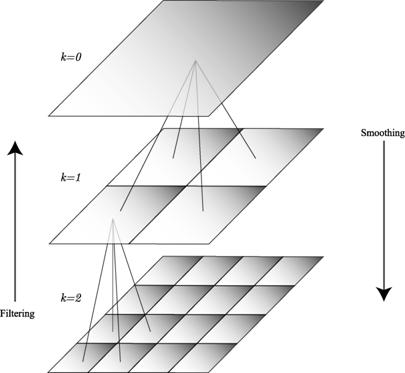 BellKor Recommender System
The winner of the Netflix Challenge!
Multi-scale modeling of the data:Combine top level, “regional”modeling of the data, with a refined, local view:
Global:
Overall deviations of users/movies
Factorization: 
Addressing “regional” effects
Collaborative filtering: 
Extract local patterns
Global effects
Factorization
Collaborative filtering
J. Leskovec, A. Rajaraman, J. Ullman: Mining of Massive Datasets, http://www.mmds.org
5
Modeling Local & Global Effects
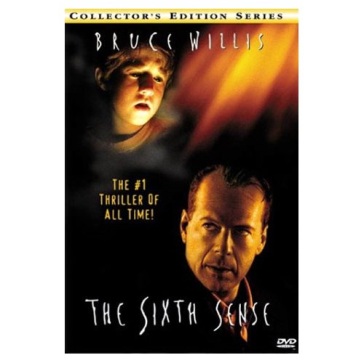 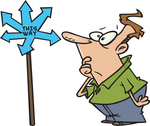 Global:
Mean movie rating: 3.7 stars
The Sixth Sense is 0.5 stars above avg.
Joe rates 0.2 stars below avg.  Baseline estimation: 
		Joe will rate The Sixth Sense 4 stars
Local neighborhood (CF/NN):
Joe didn’t like related movie Signs
 Final estimate:Joe will rate The Sixth Sense 3.8 stars
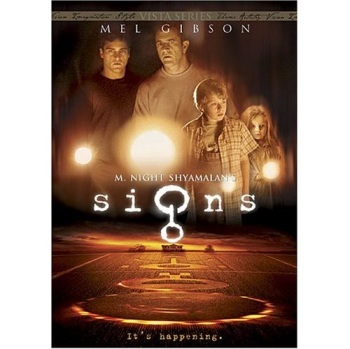 J. Leskovec, A. Rajaraman, J. Ullman: Mining of Massive Datasets, http://www.mmds.org
6
Recap: Collaborative Filtering (CF)
Earliest and most popular collaborative filtering method
Derive unknown ratings from those of “similar” movies (item-item variant)
Define similarity measure sij of items i and j
Select k-nearest neighbors, compute the rating 
N(i; x): items most similar to i that were rated by x
sij… similarity of items i and j
rxj…rating of user x on item j
N(i;x)… set of items similar to     item i that were rated by x
J. Leskovec, A. Rajaraman, J. Ullman: Mining of Massive Datasets, http://www.mmds.org
7
Modeling Local & Global Effects
In practice we get better estimates if we model deviations:
^
Problems/Issues:
1) Similarity measures are “arbitrary”2) Pairwise similarities neglect interdependencies among users 
3) Taking a weighted average can be restricting
Solution: Instead of sij use wij that we estimate directly from data
baseline estimate for rxi
μ   =  overall mean rating
bx  =  rating deviation of user x
      = (avg. rating of user x) – μ
bi   = (avg. rating of movie i) – μ
J. Leskovec, A. Rajaraman, J. Ullman: Mining of Massive Datasets, http://www.mmds.org
8
Idea: Interpolation Weights wij
J. Leskovec, A. Rajaraman, J. Ullman: Mining of Massive Datasets, http://www.mmds.org
9
Idea: Interpolation Weights wij
Why is this a good idea?
J. Leskovec, A. Rajaraman, J. Ullman: Mining of Massive Datasets, http://www.mmds.org
10
Recommendations via Optimization
Goal: Make good recommendations
Quantify goodness using RMSE:Lower RMSE  better recommendations
Want to make good recommendations on items that user has not yet seen. Can’t really do this!

Let’s set build a system such that it works well on known (user, item) ratingsAnd hope the system will also predict well the unknown ratings
J. Leskovec, A. Rajaraman, J. Ullman: Mining of Massive Datasets, http://www.mmds.org
11
Recommendations via Optimization
Truerating
Predicted rating
J. Leskovec, A. Rajaraman, J. Ullman: Mining of Massive Datasets, http://www.mmds.org
12
Detour: Minimizing a function
J. Leskovec, A. Rajaraman, J. Ullman: Mining of Massive Datasets, http://www.mmds.org
13
[Speaker Notes: nabla f(y): Vector differentiation – partial derivative w.r.t each vector element]
Example: Formulation
Mustafa Ozdal, Bilkent University
Example: Algorithm
Mustafa Ozdal, Bilkent University
Example: Gradient-Based Update
Each partial derivative is evaluated at wold.
Mustafa Ozdal, Bilkent University
Example: Computing Partial Derivatives
Evaluate each partial derivative at wold to compute the gradient direction.
Mustafa Ozdal, Bilkent University
Interpolation Weights
 … learning rate
while |wnew - wold| > ε: 
   wold = wnew 
   wnew = wold -  ·wold
J. Leskovec, A. Rajaraman, J. Ullman: Mining of Massive Datasets, http://www.mmds.org
18
[Speaker Notes: eta is the learning rate]
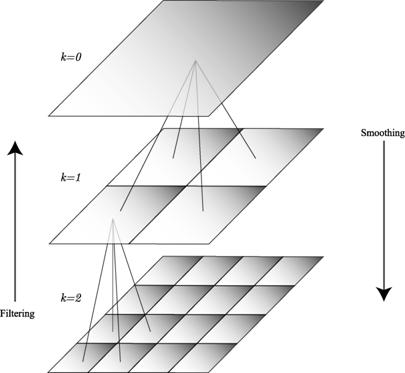 Interpolation Weights
Global effects
Factorization
CF/NN
J. Leskovec, A. Rajaraman, J. Ullman: Mining of Massive Datasets, http://www.mmds.org
19
Performance of Various Methods
Global average: 1.1296
User average: 1.0651
Movie average: 1.0533
Netflix: 0.9514
Basic Collaborative filtering: 0.94
CF+Biases+learned weights: 0.91
Grand Prize: 0.8563
J. Leskovec, A. Rajaraman, J. Ullman: Mining of Massive Datasets, http://www.mmds.org
20
Latent Factor Models (e.g., SVD)
Serious
Braveheart
The Color Purple
Amadeus
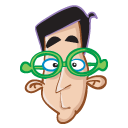 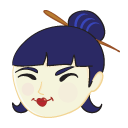 Lethal Weapon
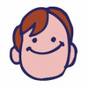 Sense and Sensibility
Ocean’s 11
Geared towards 
males
Geared towards 
females
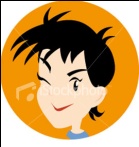 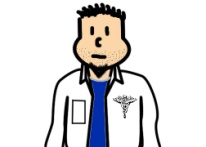 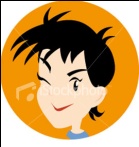 The Lion King
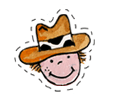 The Princess
Diaries
Independence Day
Dumb and Dumber
Funny
J. Leskovec, A. Rajaraman, J. Ullman: Mining of Massive Datasets, http://www.mmds.org
21
Latent Factor Models
SVD: A = U  VT
“SVD” on Netflix data: R ≈ Q · PT

















For now let’s assume we can approximate the rating matrix R as a product of “thin” Q · PT
R has missing entries but let’s ignore that for now!
Basically, we will want the reconstruction error to be small on known ratings and we don’t care about the values on the missing ones
factors
users
users
items
≈
factors
items
PT
Q
R
J. Leskovec, A. Rajaraman, J. Ullman: Mining of Massive Datasets, http://www.mmds.org
22
[Speaker Notes: Difference with SVD:
-- can multiply sigma with V and get the UV decomposition
-- SVD will count errors also on missing entries (zeros)
-- SVD insists U,V are orthonormal. We do not want this here, we do not care, we just want something that works]
Ratings as Products of Factors
How to estimate the missing rating of user x for item i?
users
?
≈
items
qi = row i of Q
px = column x of PT
users
items
factors
PT
Q
factors
J. Leskovec, A. Rajaraman, J. Ullman: Mining of Massive Datasets, http://www.mmds.org
23
Ratings as Products of Factors
How to estimate the missing rating of user x for item i?
users
?
≈
items
qi = row i of Q
px = column x of PT
users
items
factors
PT
Q
factors
J. Leskovec, A. Rajaraman, J. Ullman: Mining of Massive Datasets, http://www.mmds.org
24
Ratings as Products of Factors
How to estimate the missing rating of user x for item i?
users
2.4
?
≈
items
qi = row i of Q
px = column x of PT
users
items
f factors
PT
Q
f factors
J. Leskovec, A. Rajaraman, J. Ullman: Mining of Massive Datasets, http://www.mmds.org
25
Latent Factor Models
Serious
Braveheart
The Color Purple
Amadeus
Lethal Weapon
Sense and Sensibility
Ocean’s 11
Geared towards 
males
Geared towards 
females
Factor 1
The Lion King
The Princess
Diaries
Factor 2
Independence Day
Dumb and Dumber
Funny
J. Leskovec, A. Rajaraman, J. Ullman: Mining of Massive Datasets, http://www.mmds.org
26
[Speaker Notes: This graph shows a hypothetical layout of movies in two dimensions.  

In the example, the horizontal dimension contrasts “chick flicks” from “macho movies”, while the vertical dimension measures the seriousness of the movie.

In a real application of SVD, an algorithm would determine the layout, so it night not be easy to label the axes.

Feel free to disagree with my placement of the various movies.]
Latent Factor Models
Serious
Braveheart
The Color Purple
Amadeus
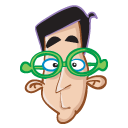 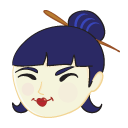 Lethal Weapon
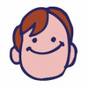 Sense and Sensibility
Ocean’s 11
Geared towards 
males
Geared towards 
females
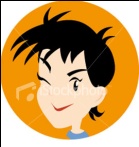 Factor 1
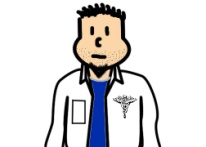 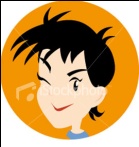 The Lion King
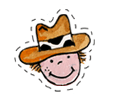 The Princess
Diaries
Factor 2
Independence Day
Dumb and Dumber
Funny
J. Leskovec, A. Rajaraman, J. Ullman: Mining of Massive Datasets, http://www.mmds.org
27
[Speaker Notes: Users fall into the same space as movies, where a user’s position in a dimension reflects the user’s preference for (or against) movies that score high on that dimension.  

For example, BLUE tends to like male-oriented movies, but dislikes serious movies.  Therefore, we would expect him to love “Dumb and Dumber” and hate “The Color Purple”.

Note that these two dimensions do not characterize Dave’s (DOCTOR) interests very well; additional dimensions would be needed.]
n
m
FYI: Singular Value Decomposition (SVD)
n
FYI, SVD:
A: Input data matrix
U: Left singular vecs 
V: Right singular vecs
: Singular values

So in our case: “SVD” on Netflix data: R ≈ Q · PT A = R,  Q = U,  PT =  VT
VT
A


m
U
J. Leskovec, A. Rajaraman, J. Ullman: Mining of Massive Datasets, http://www.mmds.org
28
[Speaker Notes: Difference with SVD:
-- can multiply sigma with V and get the UV decomposition
-- SVD will count errors also on missing entries (zeros)
-- SVD insists U,V are orthonormal. We do not want this here, we do not care, we just want something that works]
SVD: More good stuff
J. Leskovec, A. Rajaraman, J. Ullman: Mining of Massive Datasets, http://www.mmds.org
29
[Speaker Notes: Difference with SVD:
-- can multiply sigma with V and get the UV decomposition
-- SVD will count errors also on missing entries (zeros)
-- SVD insists U,V are orthonormal. We do not want this here, we do not care, we just want something that works]
Latent Factor Models
factors
users
users

items
factors
PT
items
Q
J. Leskovec, A. Rajaraman, J. Ullman: Mining of Massive Datasets, http://www.mmds.org
30
Finding the Latent Factors
General Concept: Overfitting
Almost-linear data is fit to a linear function and a polynomial function.

Polynomial model fits perfectly to data.

Linear model has some error in the training set.

Linear model is expected to perform better on test data, because it filters out noise.
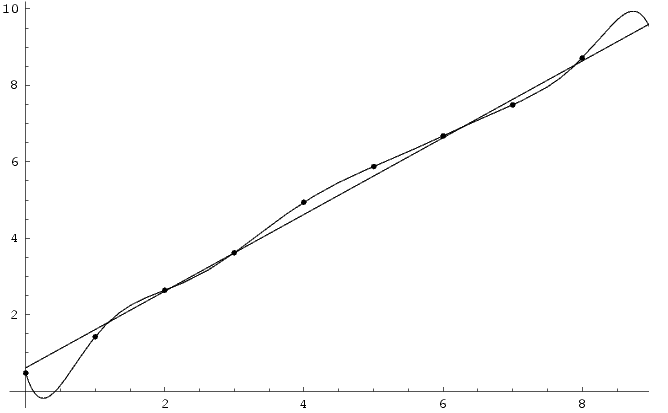 Image source: Wikipedia
Mustafa Ozdal, Bilkent University
Latent Factor Models
factors
users
users

factors
items
PT
items
Q
J. Leskovec, A. Rajaraman, J. Ullman: Mining of Massive Datasets, http://www.mmds.org
33
Back to Our Problem
Want to minimize SSE for unseen test data
Idea: Minimize SSE on training data
Want large k (# of factors) to capture all the signals
But, SSE on test data begins to rise for k > 2

This is a classical example of overfitting:
With too much freedom (too many free parameters) the model starts fitting noise
That is it fits too well the training data and thus not generalizing well to unseen test data
J. Leskovec, A. Rajaraman, J. Ullman: Mining of Massive Datasets, http://www.mmds.org
34
Dealing with Missing Entries
To solve overfitting we introduce regularization:
Allow rich model where there are sufficient data
Shrink aggressively where data are scarce
1, 2 … user set regularization parameters
Note: We do not care about the “raw” value of the objective function,but we care in P,Q that achieve the minimum of the objective
“error”
“length”
J. Leskovec, A. Rajaraman, J. Ullman: Mining of Massive Datasets, http://www.mmds.org
35
Regularization
1, 2 … user set regularization parameters
What happens if the user x has rated hundreds of movies?
	The error term will dominate, and we’ll get a rich model
	Noise is less of an issue because we have lots of data
What happens if the user x has rated only a few movies?
	Length term for px will have more effect, and we’ll get a simple model
Same argument applies for items
“error”
“length”
Mustafa Ozdal, Bilkent University
The Effect of Regularization
serious
Braveheart
The Color Purple
Amadeus
Lethal Weapon
Sense and Sensibility
Ocean’s 11
Geared towards 
males
Geared towards 
females
Factor 1
The Princess
Diaries
The Lion King
Dumb and Dumber
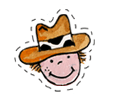 Independence Day
Factor 2
minfactors “error” +  “length”
funny
J. Leskovec, A. Rajaraman, J. Ullman: Mining of Massive Datasets, http://www.mmds.org
37
[Speaker Notes: Consider Gus.

This slide shows the position for Gus that best explains his ratings for the Training data—i.e., that minimizes his sum of squared errors.

If Gus has rated hundreds of movies, we could probably be confident of that we have estimated his true preferences accurately.  
But what if Gus has only rated a few movies—say the ten on this slide?  We should not be so confident.]
The Effect of Regularization
serious
Braveheart
The Color Purple
Amadeus
Lethal Weapon
Sense and Sensibility
Ocean’s 11
Geared towards 
males
Geared towards 
females
Factor 1
The Princess
Diaries
The Lion King
Dumb and Dumber
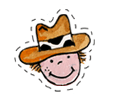 Independence Day
Factor 2
minfactors “error” +  “length”
funny
J. Leskovec, A. Rajaraman, J. Ullman: Mining of Massive Datasets, http://www.mmds.org
38
[Speaker Notes: We hedge our bet by tethering Gus to origin with an elastic cord that tries to pull Gus back towards the origin.  

If Gus has rated hundreds of  movies, he stays about where the data places him.]
The Effect of Regularization
serious
Braveheart
The Color Purple
Amadeus
Lethal Weapon
Sense and Sensibility
Ocean’s 11
Geared towards 
males
Geared towards 
females
Factor 1
The Princess
Diaries
The Lion King
Dumb and Dumber
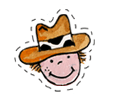 Independence Day
Factor 2
minfactors “error” +  “length”
funny
J. Leskovec, A. Rajaraman, J. Ullman: Mining of Massive Datasets, http://www.mmds.org
39
[Speaker Notes: But if he has hated only a few dozen, he is pulled back towards the origin.]
The Effect of Regularization
serious
Braveheart
The Color Purple
Amadeus
Lethal Weapon
Sense and Sensibility
Ocean’s 11
Geared towards 
males
Geared towards 
females
Factor 1
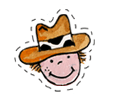 The Princess
Diaries
The Lion King
Dumb and Dumber
Independence Day
Factor 2
minfactors “error” +  “length”
funny
J. Leskovec, A. Rajaraman, J. Ullman: Mining of Massive Datasets, http://www.mmds.org
40
[Speaker Notes: And if he has rated only a handful, he is pulled even further.]
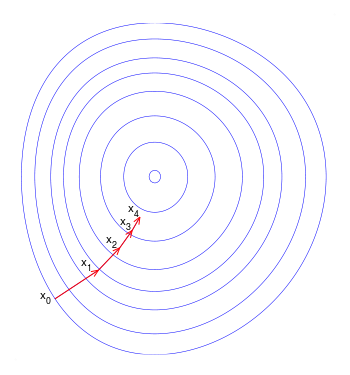 Gradient Descent
How to compute gradient of a matrix?
Compute gradient of every element independently!
J. Leskovec, A. Rajaraman, J. Ullman: Mining of Massive Datasets, http://www.mmds.org
41
Example
Assume we want 3 factors per user and item:
Mustafa Ozdal, Bilkent University
Example
Do the same for every free variable
Mustafa Ozdal, Bilkent University
Gradient Descent - Computation Cost
Mustafa Ozdal, Bilkent University
Stochastic Gradient Descent
Mustafa Ozdal, Bilkent University
Stochastic Gradient Descent
Which free variables are associated with rating rxi?
Mustafa Ozdal, Bilkent University
Stochastic Gradient Descent
Mustafa Ozdal, Bilkent University
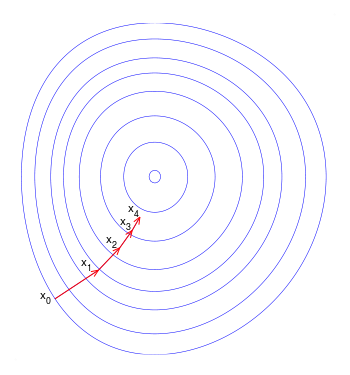 Stochastic Gradient Descent
J. Leskovec, A. Rajaraman, J. Ullman: Mining of Massive Datasets, http://www.mmds.org
48
SGD vs. GD
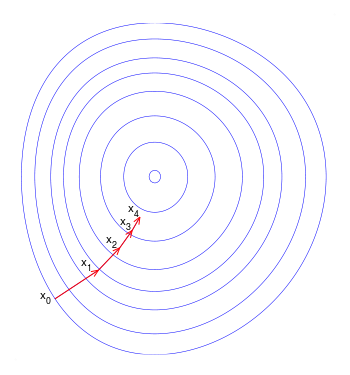 Convergence of GD vs. SGD
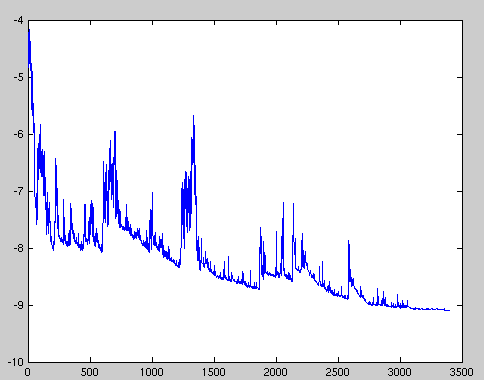 Value of the objective function
GD improves the value of the objective function at every step. 
SGD improves the value but in a “noisy” way.
GD takes fewer steps to converge but each steptakes much longer to compute. 
In practice, SGD is much faster!
Iteration/step
J. Leskovec, A. Rajaraman, J. Ullman: Mining of Massive Datasets, http://www.mmds.org
49
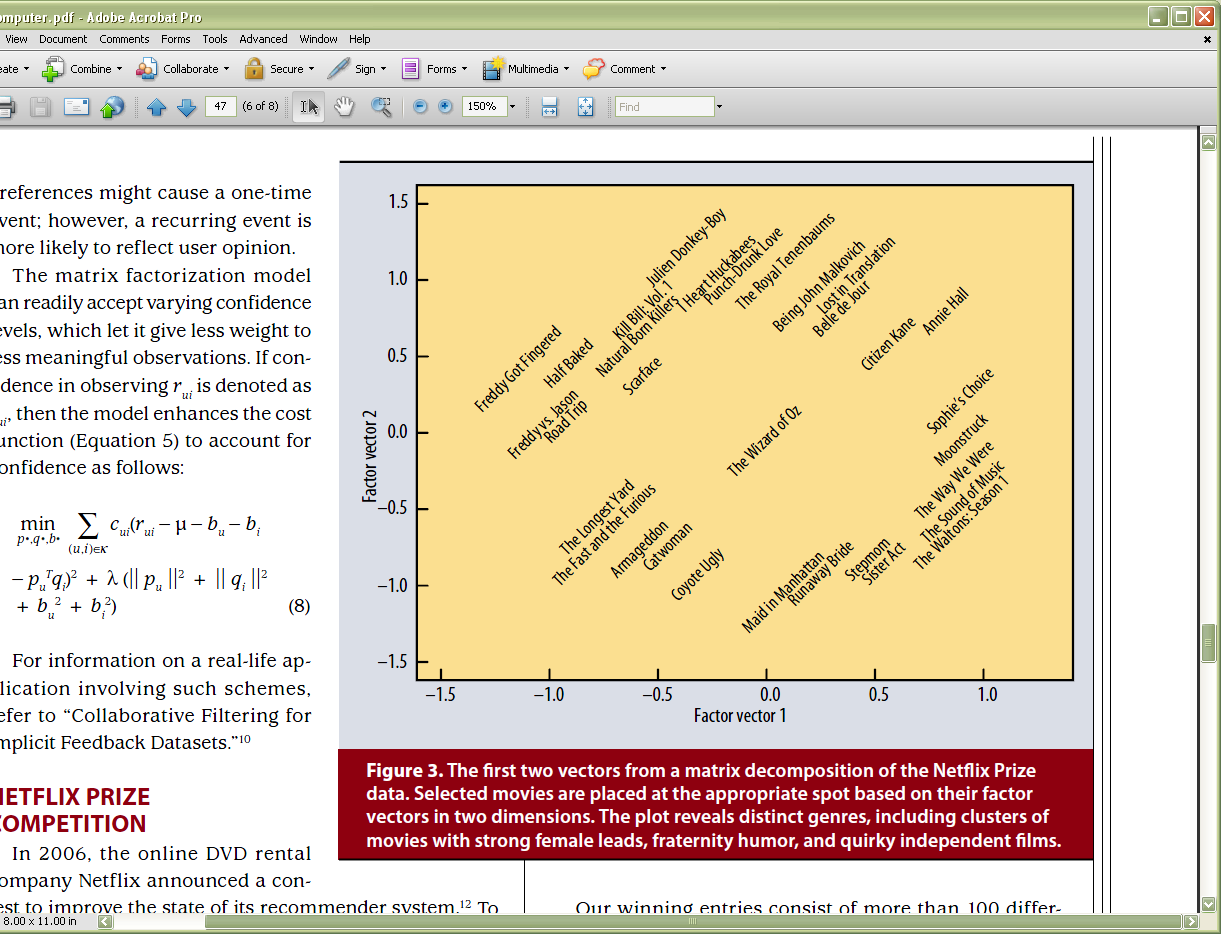 Koren, Bell, Volinksy, IEEE Computer, 2009
J. Leskovec, A. Rajaraman, J. Ullman: Mining of Massive Datasets, http://www.mmds.org
50
Extending Latent Factor Model to Include Biases
Modeling Biases and Interactions
user bias
movie bias
user-movie interaction
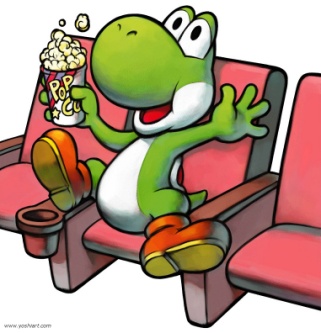 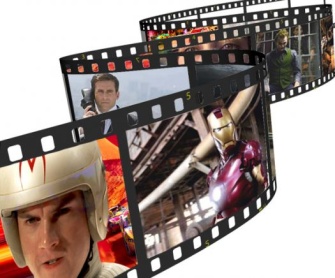 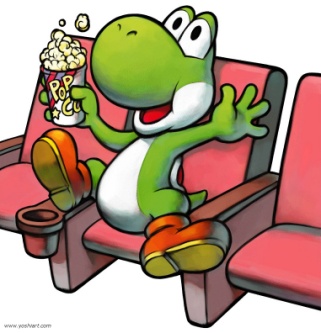 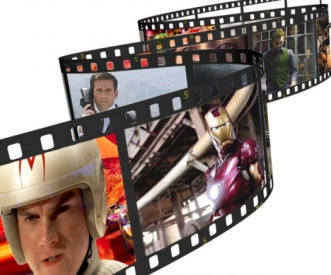 Baseline predictor
Separates users and movies
Benefits from insights into user’s behavior
Among the main practical contributions of the competition
User-Movie interaction
Characterizes the matching between users and movies
Attracts most research in the field
Benefits from algorithmic and mathematical innovations
μ  =  overall mean rating
bx  =  bias of user x
bi   =  bias of movie i
J. Leskovec, A. Rajaraman, J. Ullman: Mining of Massive Datasets, http://www.mmds.org
52
Baseline Predictor
We have expectations on the rating by user x of movie i, even without estimating x’s attitude towards movies like i
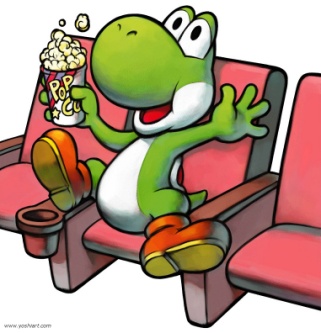 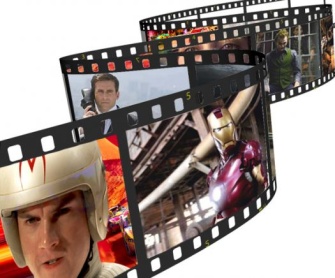 Rating scale of user x
Values of other ratings user gave recently (day-specific mood, anchoring, multi-user accounts)
(Recent) popularity of movie i
Selection bias; related to number of ratings user gave on the same day (“frequency”)
J. Leskovec, A. Rajaraman, J. Ullman: Mining of Massive Datasets, http://www.mmds.org
53
Putting It All Together
Overall mean rating
Bias for user x
Bias formovie i
User-Movieinteraction
Example:
Mean rating:  = 3.7
You are a critical reviewer: your ratings are 1 star lower than the mean: bx = -1
Star Wars gets a mean rating of 0.5 higher than average movie:  bi = + 0.5
Predicted rating for you on Star Wars: 	= 3.7 -  1  +  0.5  = 3.2
J. Leskovec, A. Rajaraman, J. Ullman: Mining of Massive Datasets, http://www.mmds.org
54
Fitting the New Model
Solve:







Stochastic gradient decent to find parameters
Note: Both biases bx, bi as well as interactions qi, px are treated as parameters (we estimate them)
goodness of fit
regularization
 is selected via grid-search on a validation set
J. Leskovec, A. Rajaraman, J. Ullman: Mining of Massive Datasets, http://www.mmds.org
55
Performance of Various Methods
J. Leskovec, A. Rajaraman, J. Ullman: Mining of Massive Datasets, http://www.mmds.org
56
Performance of Various Methods
Global average: 1.1296
User average: 1.0651
Movie average: 1.0533
Netflix: 0.9514
Basic Collaborative filtering: 0.94
Collaborative filtering++: 0.91
Latent factors: 0.90
Latent factors+Biases: 0.89
Grand Prize: 0.8563
J. Leskovec, A. Rajaraman, J. Ullman: Mining of Massive Datasets, http://www.mmds.org
57
The Netflix Challenge: 2006-09
Temporal Biases Of Users
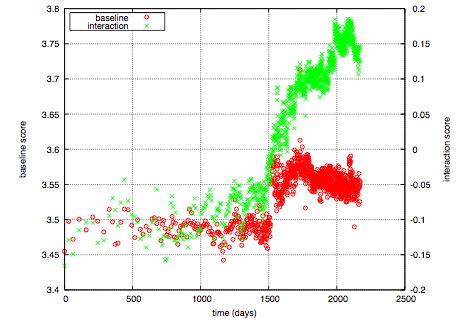 Sudden rise in the average movie rating (early 2004)
Improvements in Netflix
GUI improvements
Meaning of rating changed
Movie age
Users prefer new movies without any reasons
Older movies are just inherently better than newer ones
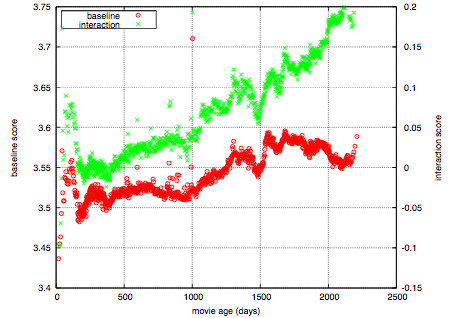 Y. Koren, Collaborative filtering with temporal dynamics, KDD ’09
J. Leskovec, A. Rajaraman, J. Ullman: Mining of Massive Datasets, http://www.mmds.org
59
Temporal Biases & Factors
Original model:rxi = m +bx + bi + qi ·px

Add time dependence to biases:rxi = m +bx(t)+ bi(t) +qi · px
Make parameters bx and bi to depend on time
(1) Parameterize time-dependence by linear trends(2) Each bin corresponds to 10 consecutive weeks

Add temporal dependence to factors
px(t)… user preference vector on day t
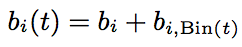 Y. Koren, Collaborative filtering with temporal dynamics, KDD ’09
J. Leskovec, A. Rajaraman, J. Ullman: Mining of Massive Datasets, http://www.mmds.org
60
Adding Temporal Effects
J. Leskovec, A. Rajaraman, J. Ullman: Mining of Massive Datasets, http://www.mmds.org
61
Performance of Various Methods
Global average: 1.1296
User average: 1.0651
Movie average: 1.0533
Netflix: 0.9514
Basic Collaborative filtering: 0.94
Still no prize! 
Getting desperate.
Try a “kitchen sink” approach!
Collaborative filtering++: 0.91
Latent factors: 0.90
Latent factors+Biases: 0.89
Latent factors+Biases+Time: 0.876
Grand Prize: 0.8563
J. Leskovec, A. Rajaraman, J. Ullman: Mining of Massive Datasets, http://www.mmds.org
62
J. Leskovec, A. Rajaraman, J. Ullman: Mining of Massive Datasets, http://www.mmds.org
63
[Speaker Notes: Many options for modeling
Variants of the ideas we have seen so far
Different numbers of factors
Different ways to model time
Different ways to handle implicit information
Other models (not described here)
Nearest-neighbor models
Restricted Boltzmann machines
Model averaging is useful….
Linear model combining]
Standing on June 26th 2009
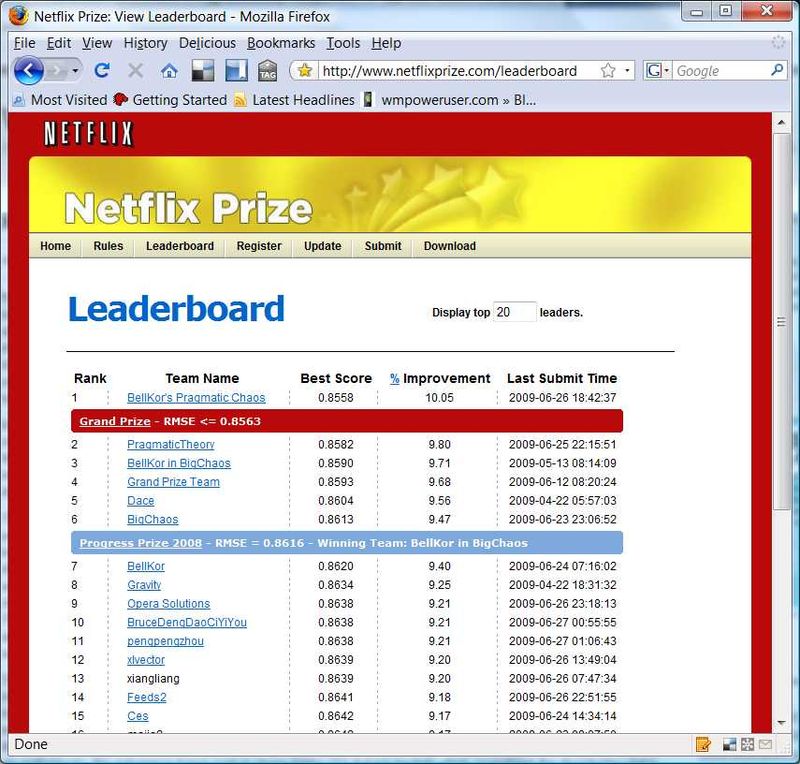 June 26th submission triggers 30-day “last call”
J. Leskovec, A. Rajaraman, J. Ullman: Mining of Massive Datasets, http://www.mmds.org
64
The Last 30 Days
Ensemble team formed
Group of other teams on leaderboard forms a new team
Relies on combining their models
Quickly also get a qualifying score over 10%

BellKor
Continue to get small improvements in their scores
Realize that they are in direct competition with Ensemble

Strategy
Both teams carefully monitoring the leaderboard
Only sure way to check for improvement is to submit a set of predictions
This alerts the other team of your latest score
J. Leskovec, A. Rajaraman, J. Ullman: Mining of Massive Datasets, http://www.mmds.org
65
24 Hours from the Deadline
Submissions limited to 1 a day
Only 1 final submission could be made in the last 24h

24 hours before deadline…
BellKor team member in Austria notices (by chance) that Ensemble posts a score that is slightly better than BellKor’s

Frantic last 24 hours for both teams
Much computer time on final optimization
Carefully calibrated to end about an hour before deadline
Final submissions
BellKor submits a little early (on purpose), 40 mins before deadline
Ensemble submits their final entry 20 mins later
….and everyone waits….
J. Leskovec, A. Rajaraman, J. Ullman: Mining of Massive Datasets, http://www.mmds.org
66
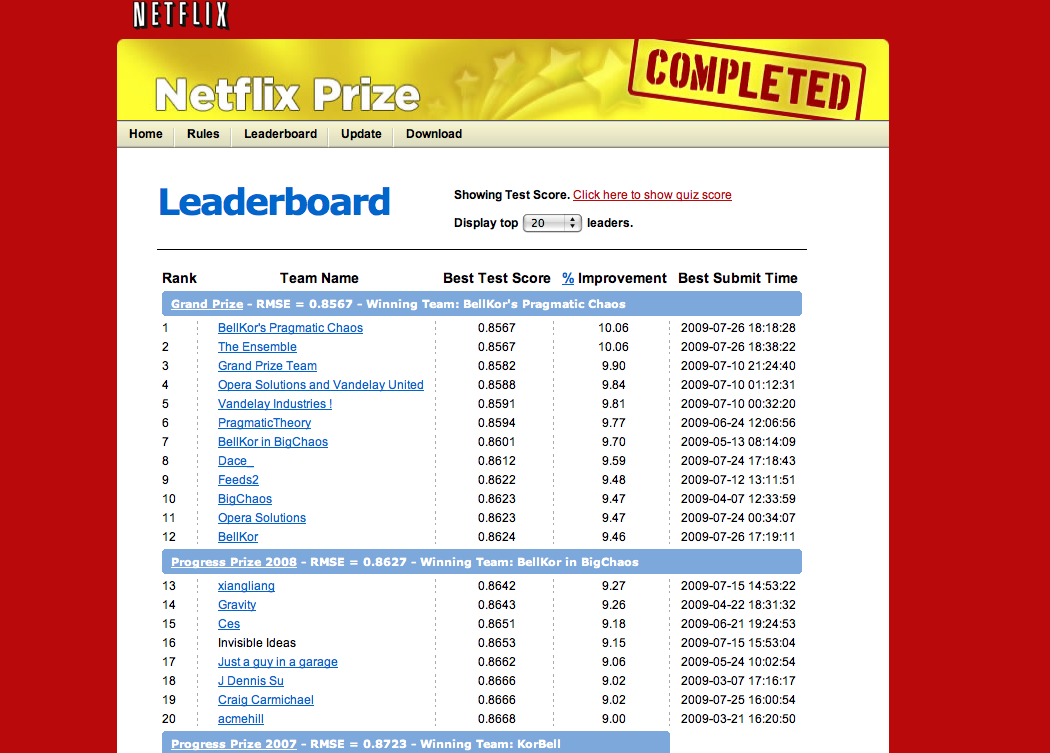 J. Leskovec, A. Rajaraman, J. Ullman: Mining of Massive Datasets, http://www.mmds.org
67
Million $ Awarded Sept 21st 2009
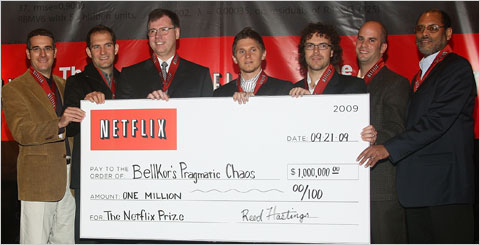 J. Leskovec, A. Rajaraman, J. Ullman: Mining of Massive Datasets, http://www.mmds.org
68
Acknowledgments
Some slides and plots borrowed from Yehuda Koren, Robert Bell and Padhraic Smyth
Further reading:
Y. Koren, Collaborative filtering with temporal dynamics, KDD ’09
http://www2.research.att.com/~volinsky/netflix/bpc.html
http://www.the-ensemble.com/
J. Leskovec, A. Rajaraman, J. Ullman: Mining of Massive Datasets, http://www.mmds.org
69